引入 —— 一道例题
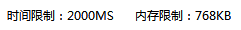 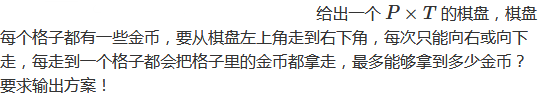 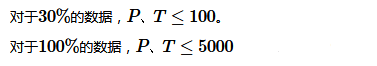 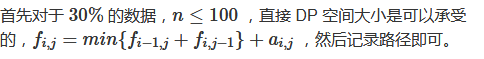 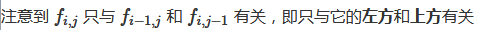 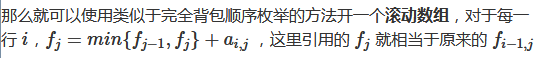 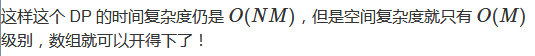 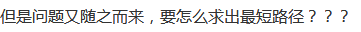 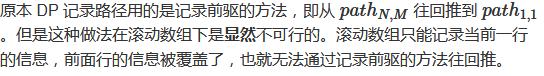 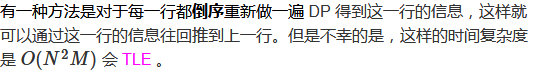 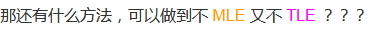 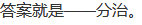 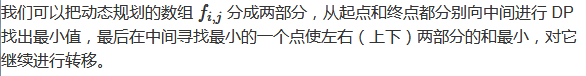 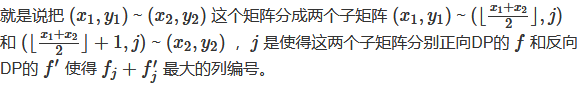 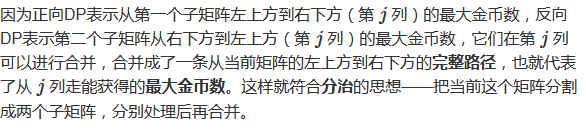 话不多说，来看一个例子就明白了。
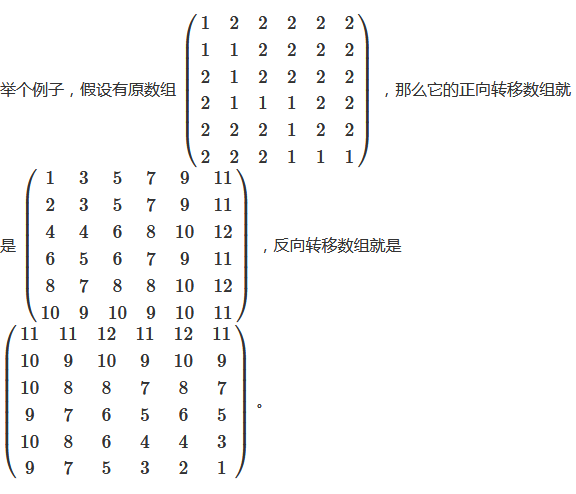 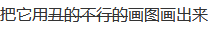 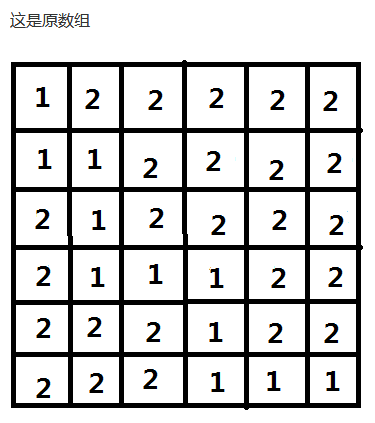 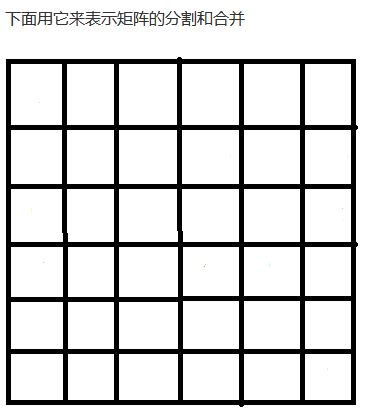 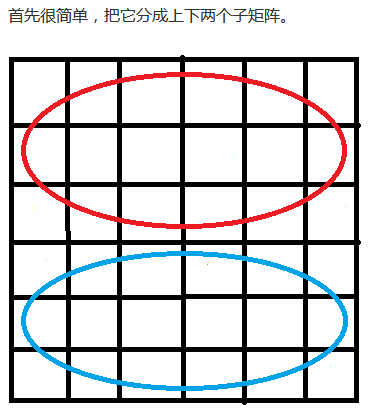 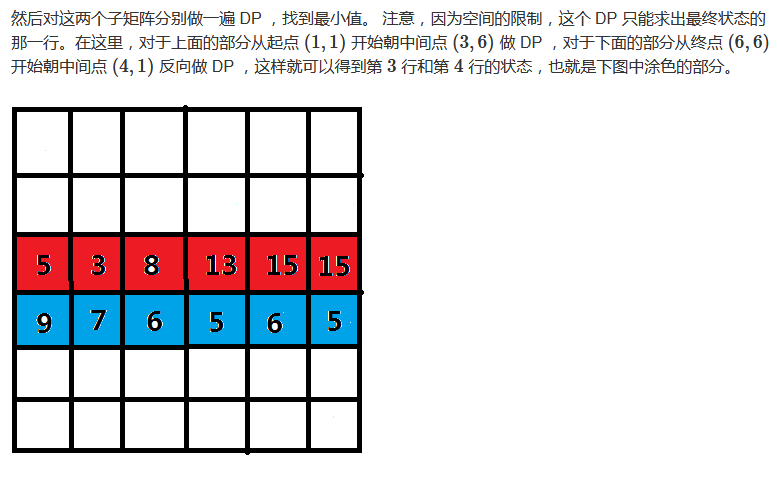 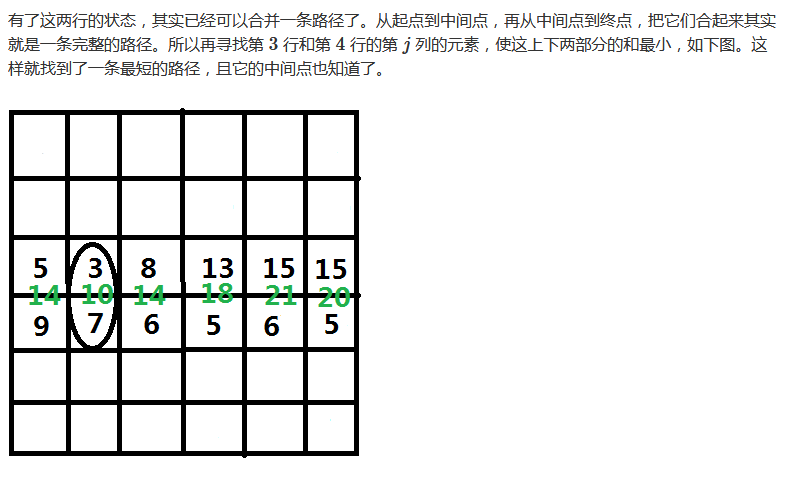 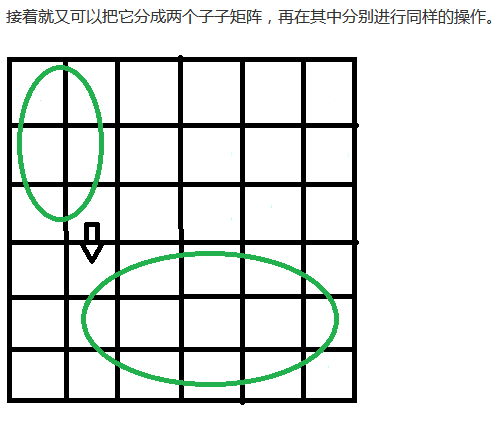 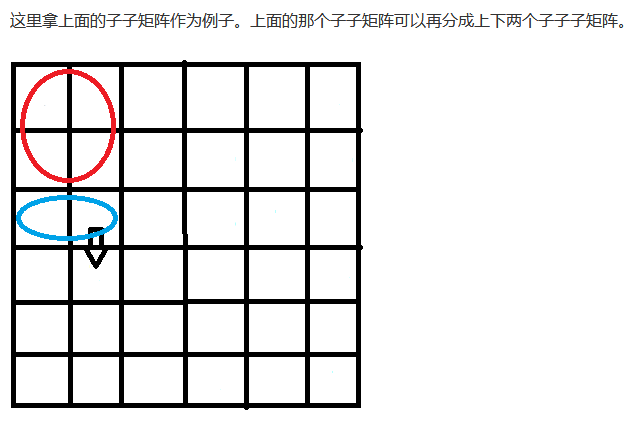 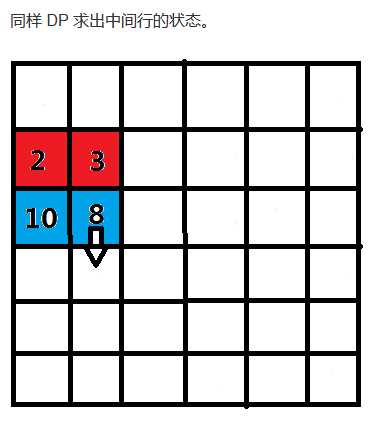 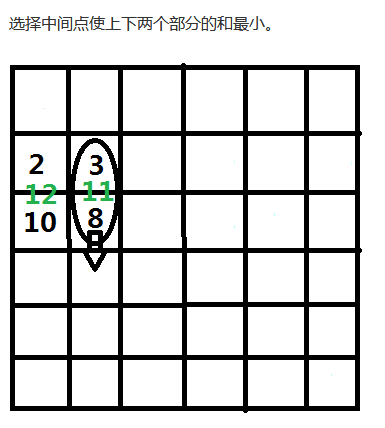 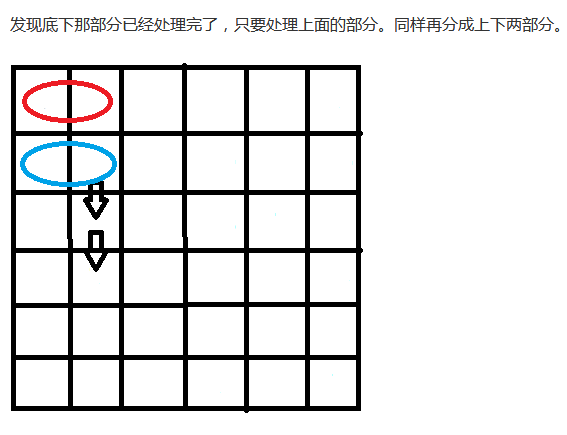 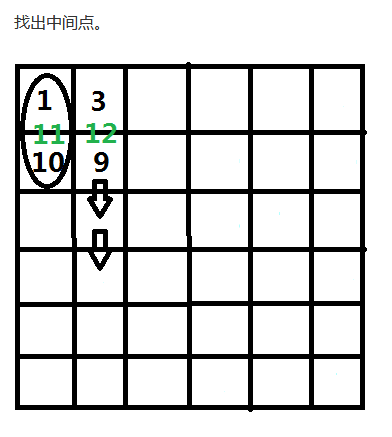 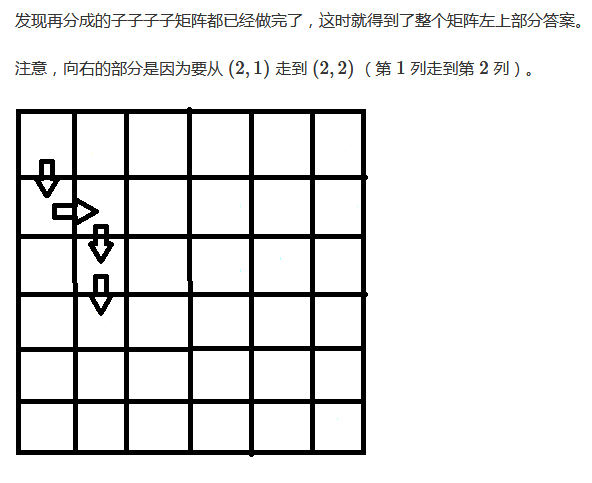 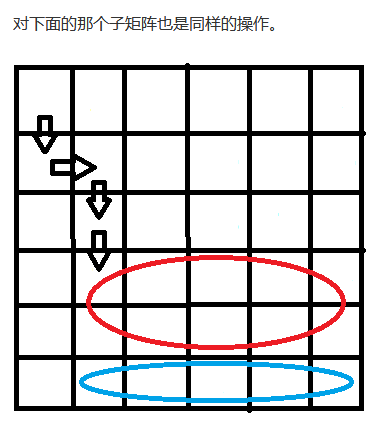 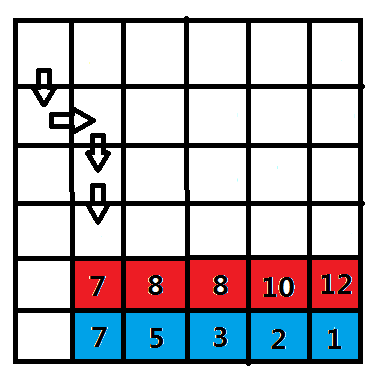 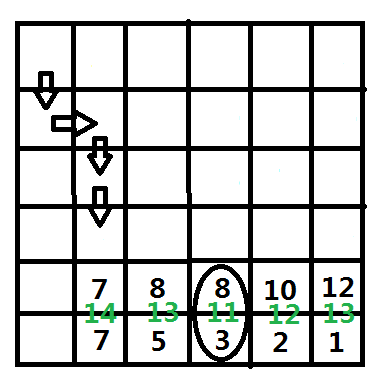 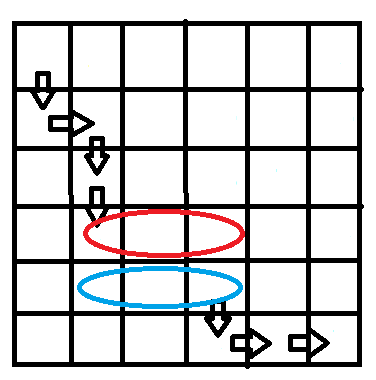 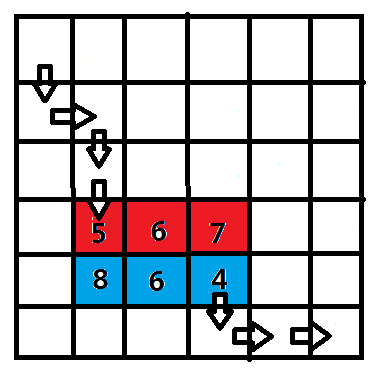 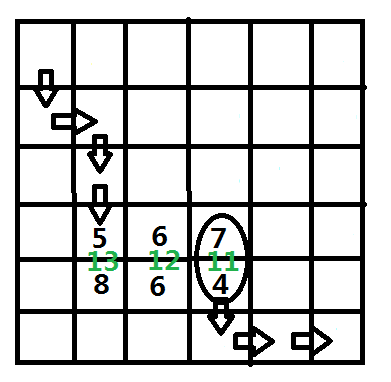 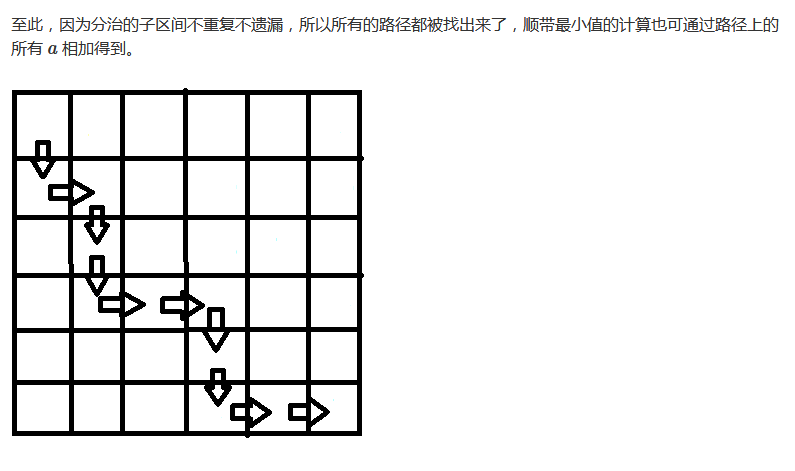 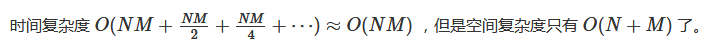 由此得出，分治的基本特征——
可以把原问题分解成多个子问题
子问题间互不影响
可以快速合并多个子问题
题目A
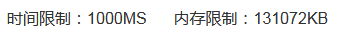 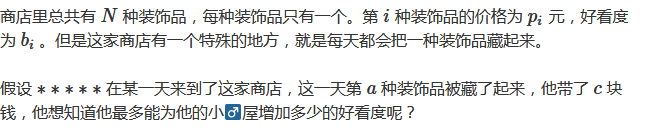 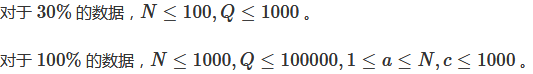 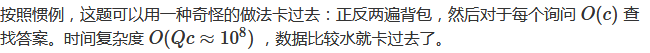 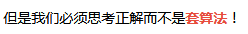 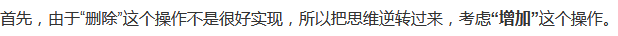 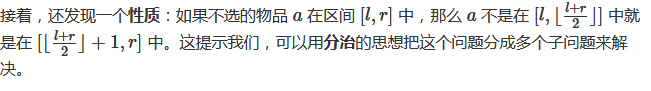 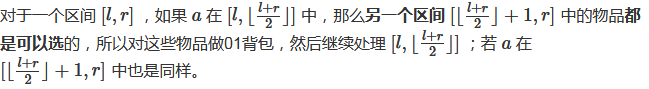 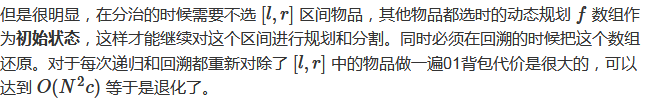 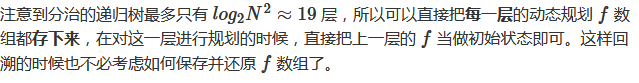 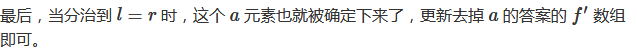 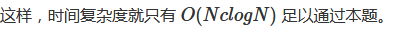 分治的运用特征——
询问是离线的
利用数据结构处理比较麻烦
能进行子问题的分割和合并
题目B
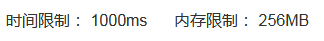 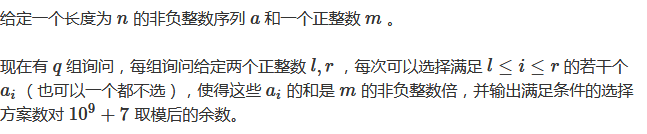 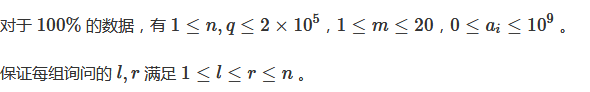 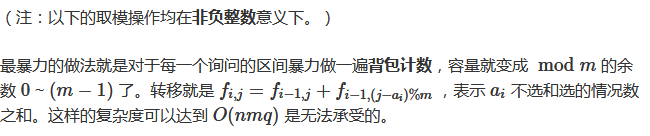 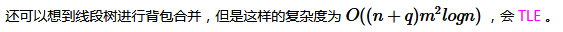 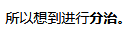 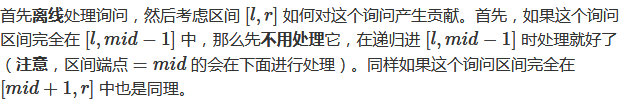 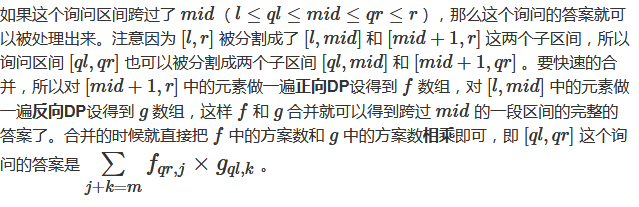 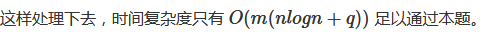 例题2
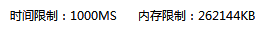 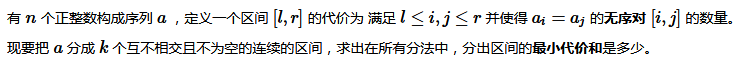 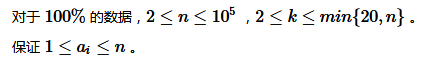 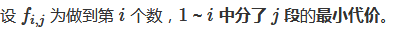 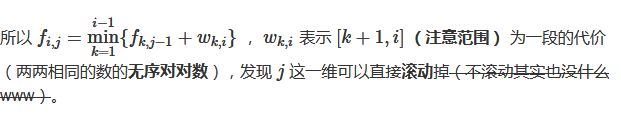 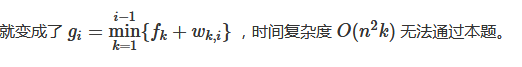 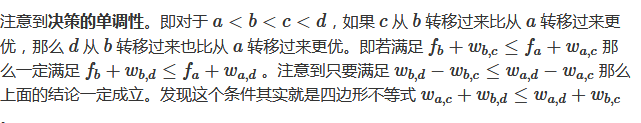 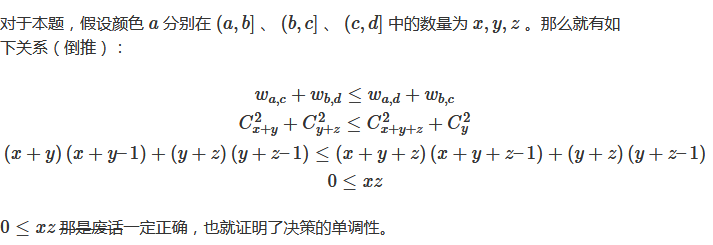 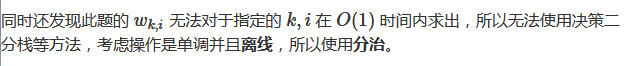 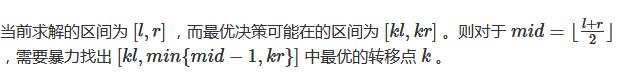 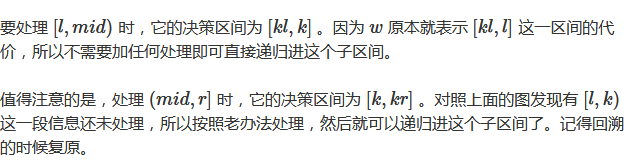 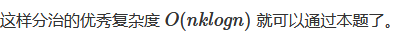 分治法的简单运用
第二种类型
第一种类型
DP 优化
处理离线询问
满足决策单调性
原问题必须可以被分解成若干个子问题
合并子问题的复杂度要有保证
本质：优化重复的状态
例题及题目： YZOJ P2384, P2202, P4199, P4203
AAS：分治-初级-…
如果你想看高级也没有问题